Hypertrophic cardiomyopathy
Sreejith V
Senior Resident 
Cardiology
Outline
Definition 
Genetics 
Pathophysiology
Clinical features
Evaluation
Treatment
DEFINITION
HCM is a genetic disease state characterized by unexplained LV hypertrophy associated  with nondilated ventricular chambers in the absence of  another cardiac or systemic disease that itself would be capable of producing the magnitude of hypertrophy evident in given patient.
It’s prevalance  estimated to be 1:500
IHSS, HOCM, and MSS are older terms
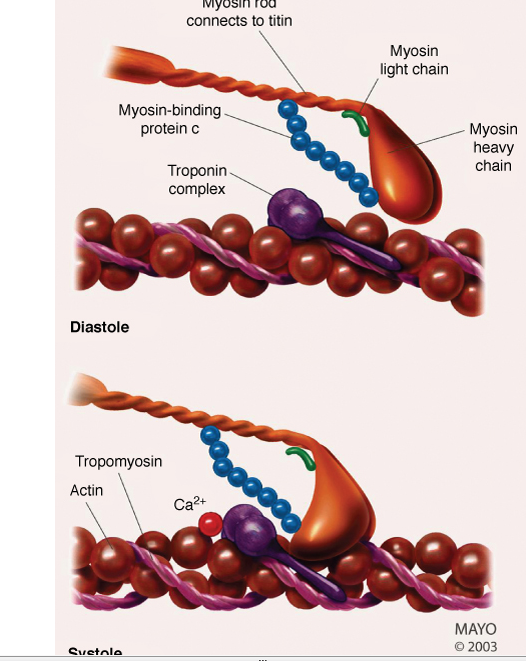 [Speaker Notes: Genes mcc – mhc/mypc]
Beta MHC mutations-clinical presentation apparent by late adolescents and develop substantial hypertrophy and more severe diseases.
MyBPC mutations can have delayed clinical presentation until age 50 or older.Less severe symptoms.
cTnT mutations-modest hypertrophy, increased risk of sudden death
cTnI mutations- Greater predisposition of apical hypertrophy
Alpha tropomyosin-relatively good survival. Variable degree of hypertrophy
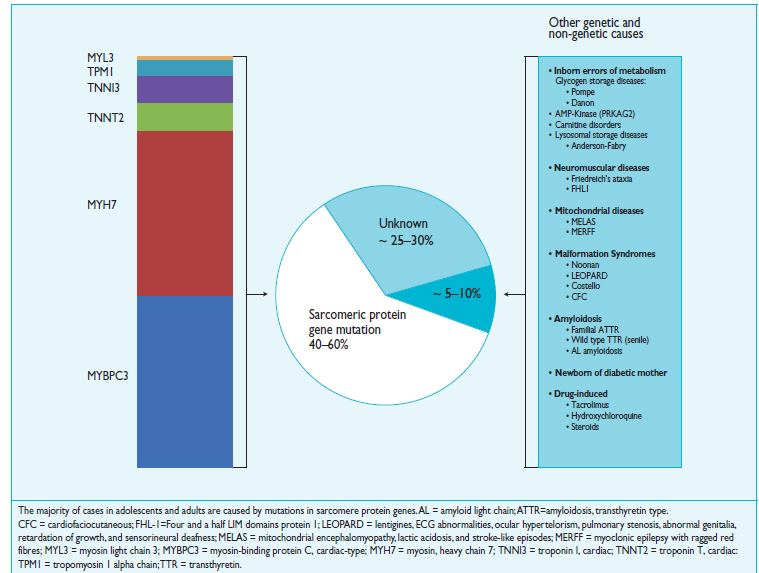 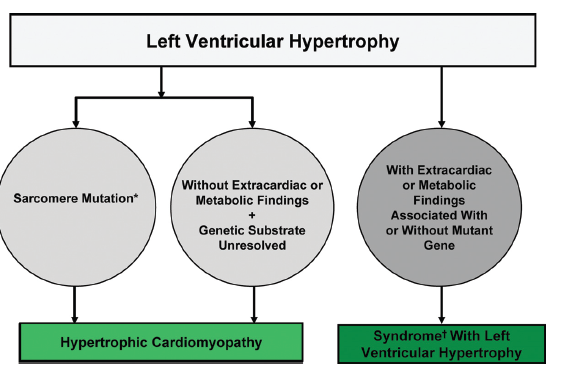 HISTOPATHOLOGY
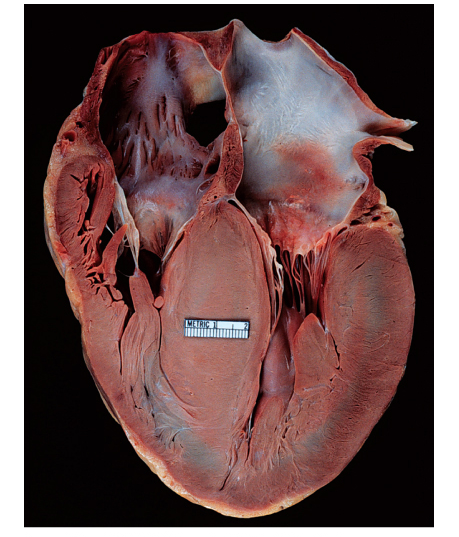 Whorling and fibrosis
PATHOPHYSIOLOGY
LV outflow tract obstruction
Diastolic dysfunction
Myocardial ischemia
Mitral regurgitation
Arrhythmias
End stage/ burned out
LV OUTFLOW OBSTRUCTION
Produced by SAM of mitral valve
Explanations for the SAM of the mitral valve 
Mitral valve is drawn toward the septum because of the lower pressure that occurs as blood is ejected at high velocity through a narrowed outflow tract (Venturi effect)
Mitral valve is pulled against the septum by contraction of the papillary muscles, which occurs because of the valve's abnormal location and septal hypertrophy altering the orientation of the papillary muscles
Hydrodynamic “drag” or the “pushing” force of flow
DYNAMIC OBSTRUCTION  IS  WORSENED  BY
Increase in contractility
          VPC
          Dobutamine,Isoproterenol
          Exercise
Decrease in afterload/volume
        Valsalva maneuver
	   Standing
        Nitroglycerine/amylnitrite  inhalation
        Blood loss
        Dehydration
DEFINITIONS OF DYNAMIC LEFT VENTRICULAR OUTFLOW TRACT OBSTRUCTION
FREEDOM FROM HCM RELATED DEATHS
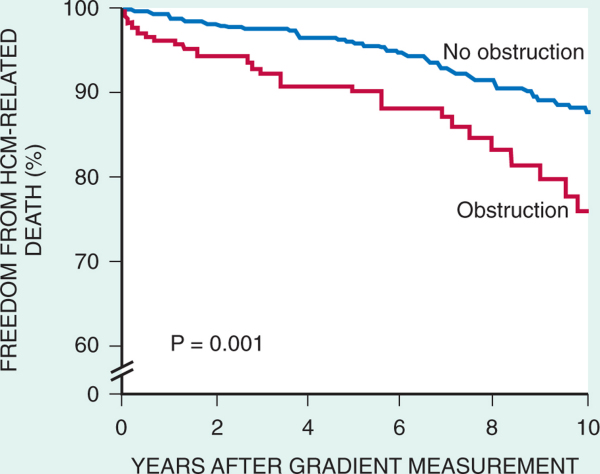 Maron MS et al. NEJM.  2003;348:295.
DYNAMIC LVOT OBSTRUCTION - DDS
Hypercontractile states 
Anomalous papillary muscle insertion
Anteroapical infarction with hyperkinetic basal segments 
Elderly women with LVH/sigmoid septum and hyperdynamic ventricular function
After mitral valve repair
DIASTOLIC DYSFUNCTION
Impaired relaxation
Decreased compliance 
Hypertrophy
Disorganised cellular architecture 
Replacement scarring 
Interstitial fibrosis 
Accounts for symptoms of exertional dyspnea
Increased filling pressures  increased pulmonary venous pressure
MYOCARDIAL ISCHEMIA
Often occurs without atherosclerotic coronary artery disease 
Postulated mechanisms
Abnormally small and partially obliterated intramural coronary arteries as a result of hypertrophy  
Inadequate number of capillaries for the degree of LV mass and increased myocardial oxygen consumption-supply demand mismatch
Increased filling pressures resulting in subendocardial ischemia
MITRAL VALVE APPARATUS
Twice the normal size due to elongation of both leaflets or segmental enlargement  of only anterior leaflet or mid portion of posteror leaflet
Congenital and anomalous anterolateral papillary muscle insertion into the anterior leaflet without interposition of chordae tendineae and  produce muscular midcavity outflow obstruction >>SAM>>LVOTO
Variations in leaflet length (posterior/anterior leaflet length mismatch) – restrict the ability of the posterior leaflet to follow the anterior leaflet and to coapt effectively resulting in MR
Severity of MR directly proportional to LV outflow obstruction 
Results in symptoms of dyspnea, orthopnea
ARRHYTHMIAS
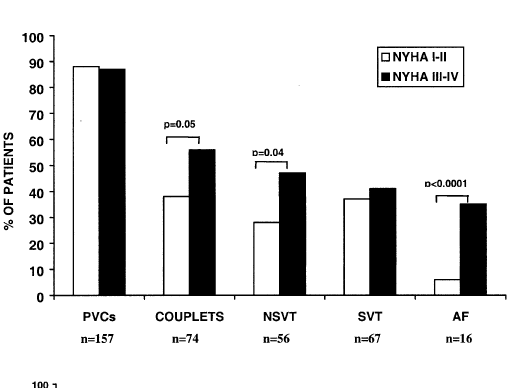 Adabag AS1 J Am Coll Cardiol. 2005 Mar 1;45(5):697-704- total 178 patients.
CLINICAL PRESENTATION
Majority are asymptomatic
Dyspnea on exertion (90%), orthopnea, PND
Palpitations (PAC, PVC, sinus pauses, AF, A flutter, SVT and VT)
Congestive heart failure (2o to increased filling pressures and myocardial ischemia)
Sudden cardiac death (<1%)
Angina (70-80%) 
Syncope (20%), Presyncope (50%) 
Outflow obstruction worsens with increased contractility during exertional activities resulting in decrease in cardiac output
Secondary to arrhythmias
PHYSICAL
Jugular venous pulse: prominent a- wave
Double carotid arterial pulse: declines in mid systole as gradient develop
Double apical impulse:
Forceful left atrial contraction against non-compliant ventricle
Triple apical impulse:
Late systolic bulge near isometric contraction
S1: normal
S2: normal or paradoxical split
S3 gallop: decompensated Lt. ventricle
S4: atrial systole against hypertrophic ventricle
20
ESM-BETWEEN APEX AND LLSB
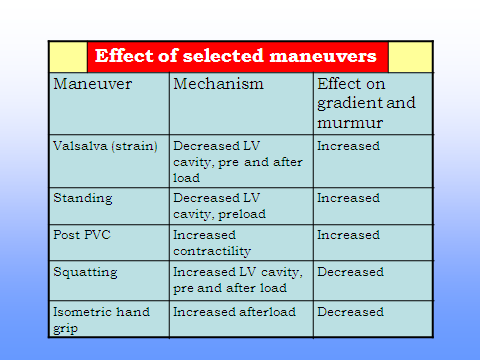 PHYSICAL
Holosystolic Murmur of MR:
Retrograde ejection of blood flow  into low pressure left atrium 
Best heard at apex and axilla 
Pt. with SAM* and significant LV outflow gradients


Diastolic Decrescendo Murmur of AR: 10% of Pt.

	* Systolic anterior motion
22
MIMICKING HYPERTROPHIC CARDIOMYOPATHY
Chronic hypertension
RV hypertrophy
Cardiac amyloidosis 
Athlete's heart
Valvular AS

Apical hypertrophy  - apical cavity obliteration caused by hypereosinophilic syndrome or noncompaction.
POINTS FAVOURING HCM IN HTN
Family history of HCM
Asymmetry 
Right ventricular hypertrophy
Late gadolinium enhancement at the RV insertion points or localized to segments of maximum LV thickening on CMR
Maximum LV wall thickness ≥15 mm (Caucasian); ≥20 mm (black)
Severe diastolic dysfunction
Marked repolarisation abnormalities, conduction disease or Q-waves on 12 lead ECG
Regression of LVH

ESC Guidelines2014
HCM VS. ATHLETE’S HEART
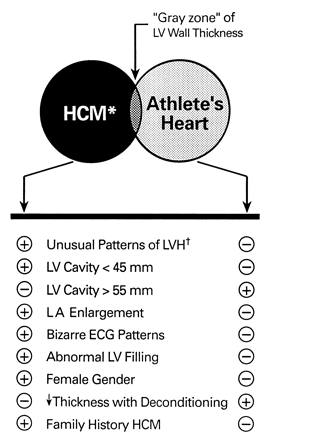 Circulation 1995;91.
[Speaker Notes: Long-term athletic training can produce “athlete’s heart” = increased LV diastolic cavity dimensions/wall thickness/mass.]
HCM VS AORTIC STENOSIS
HCM		Fixed Obstructioncarotid pulse	spike and dome	 parvus
 
	murmur				          radiate to carotids			 valsalva, standing			 squatting, handgrip			 passive leg elevation
	systolic thrill	4th left ics	              2nd right icssystolic click	absent		               present
DIAGNOSIS
ECG
IMAGING
         - ECHOCARDIOGRAPHY
         - CARDIAC MRI
         - OTHER MODALITIES
CATH DATA
TESTS TO RISK STRATIFY PATIENTS
GENETIC TESTING
FAMILY SCREENING
ECG
Abnormal -  >90% of pts  &   >75% of asymptomatic relatives

Increased voltages consistent with LV hypertrophy
ST-T changes - marked T wave inversion in the lateral precordial leads
Left atrial enlargement
Deep and narrow Q waves lateral precardial leads 
Diminished R waves in the lateral precordial leads.

Normal ECG - 5% of pts 
Less severe phenotype and favorable course
Not predictive of future sudden death
ECHOCARDIOGRAPHY A COMPREHENSIVE  ECHO EVALUATION REPORT
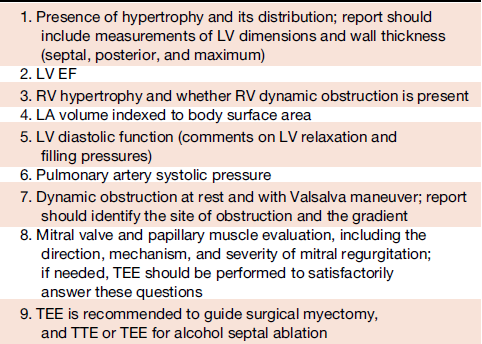 LV hypertrophy
Diffuse hypertrophy of the ventricular septum and anterolateral free wall (70% to 75%) 
Basal septal hypertrophy (10% to 15%) 
Concentric hypertrophy (5%)
Apical hypertrophy (<5%) 
Hypertrophy of the lateral wall (1% to 2%).
[Speaker Notes: Grading 10.. 30 % time]
“THE DAGGER”
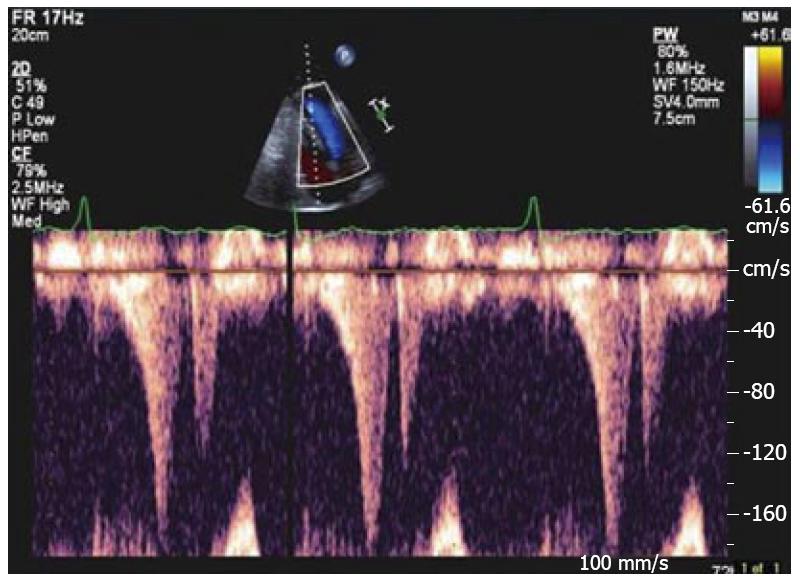 LVEF
Usually normal or increased 
Can have small LV end-diastolic volumes and therefore reduced stroke volumes despite having normal EFs
Overt LV systolic dysfunction, termed the ‘‘dilated or progressive phase of HCM,’’ ‘‘end-stage HCM,’’ or ‘‘burnt-out HCM,’’ is usually defined as an LV EF < 50% and occurs in a minority (2%–5%) of patients
Prognosis is worse in the presence of LV systolic dysfunction
LV DIASTOLIC DYSFUNCTION
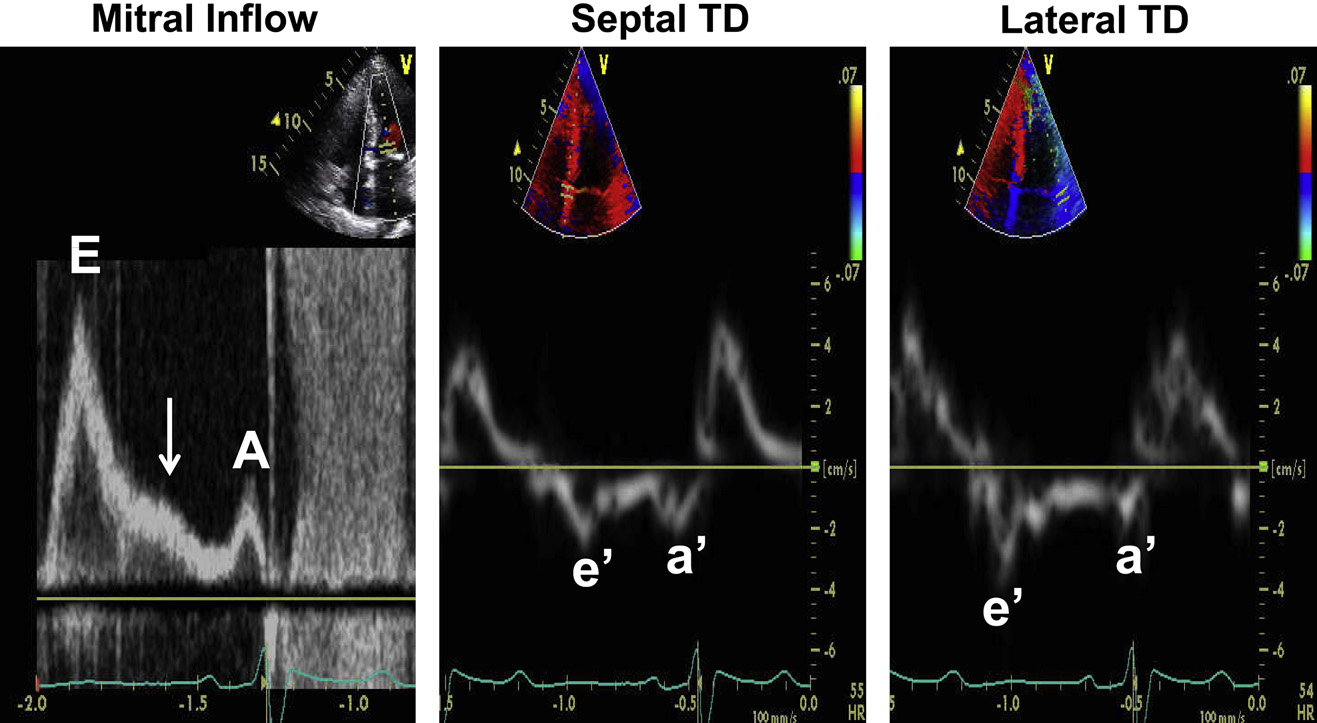 [Speaker Notes: Assessment of LV diastolic function in a patient with HCM with elevated LA pressure. Mitral inflow shows a restrictive inflow
pattern (E velocity, 140 cm/sec). The arrow points to an L velocity in middiastole, which is observed in the presence of impaired relaxation
and increased filling pressures. Lateral annular and septal annular tissue Doppler (TD) velocities (both e0 and a0) are markedly
reduced consistent with severely impaired LV relaxation. The markedly increased E/e0 ratio is consistent with increased LA pressure >
20 mm Hg. The reduced mitral A velocity with its short deceleration time and the severely reduced a0 velocity are consistent with
increased LV end-diastolic pressure.]
MCE
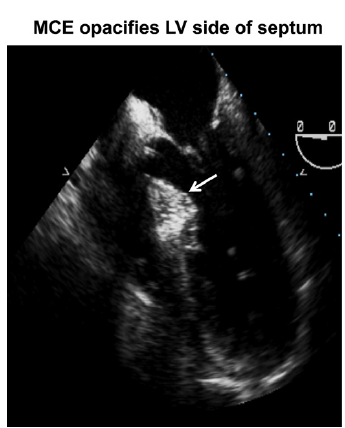 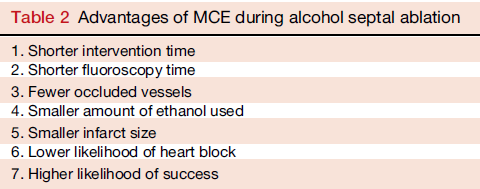 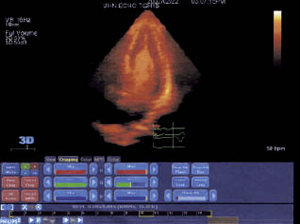 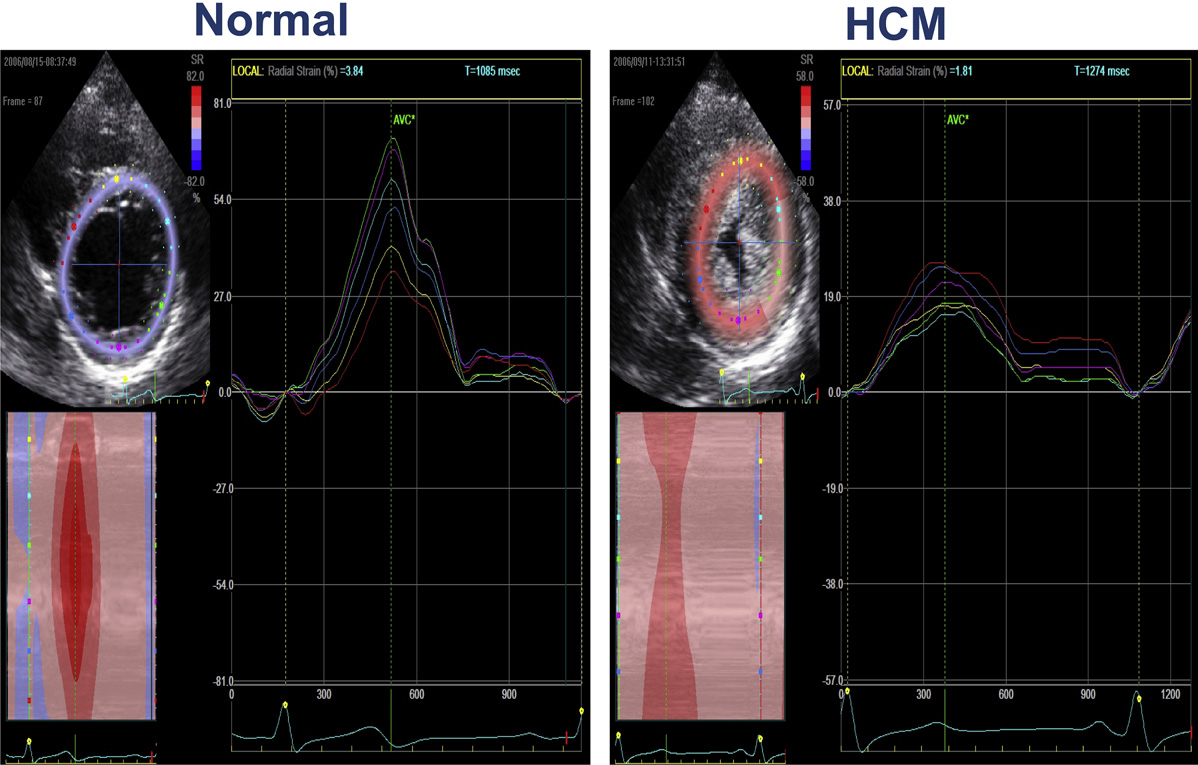 [Speaker Notes: Short axis view]
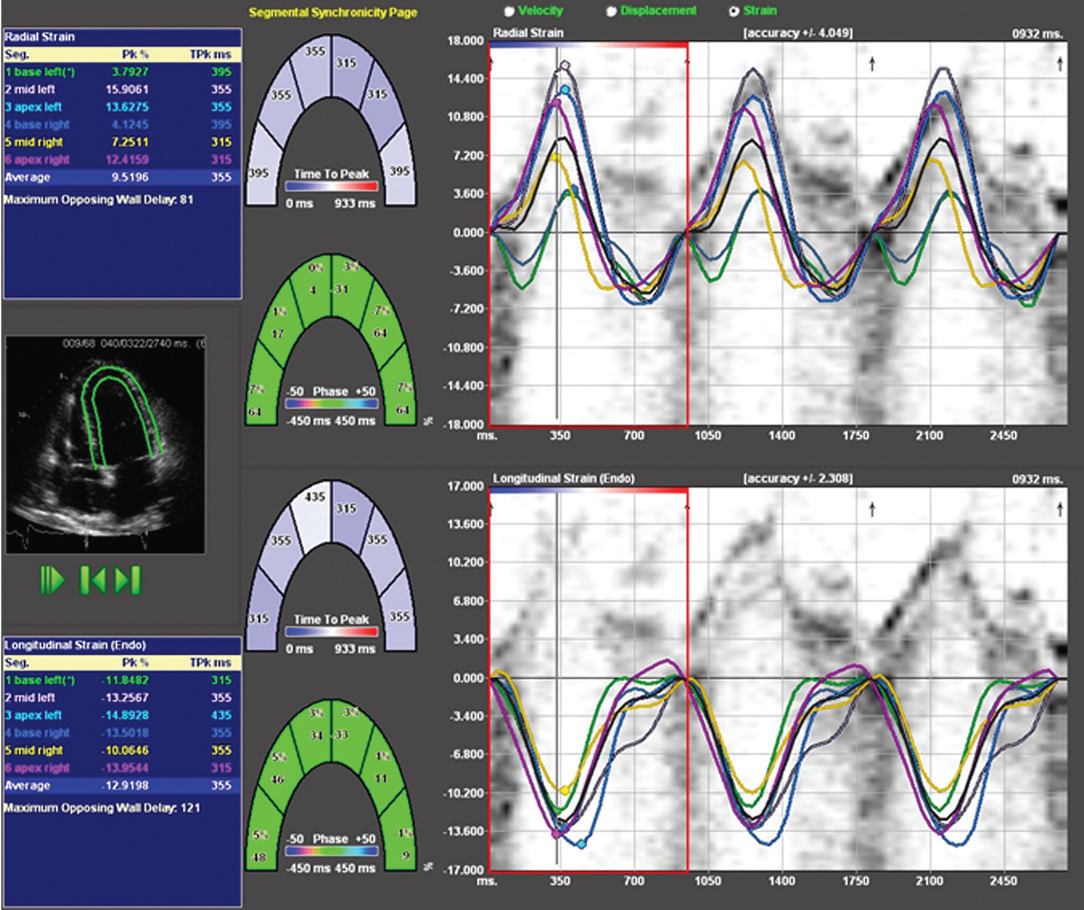 SPECKLE TRACKING IN ECHO
TOE
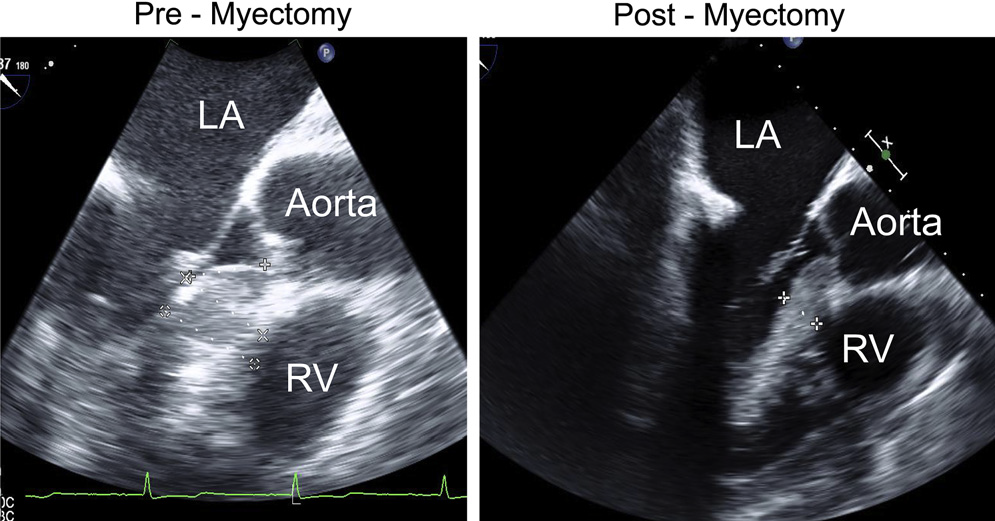 CARDIAC MRI
Useful when echocardiography is questionable, particularly with apical hypertrophy
Cines loops typically show obstruction and velocity mapping is useful in the assessment of peak velocities
SAM of the mitral valve is clearly seen on cardiac MRI
Improvement in obstruction after septal ablation or myomectomy can be demonstrated, as can the location and size of the associated infarction, which are useful for planning repeat procedures
Cardiac MRI tagging identifies abnormal patterns of strain, shear, and torsion in cases of HCM, demonstrating significant dysfunction in hypertrophic areas of the ventricle
CARDIAC MRI
Gadolinium contrast cardiac MRI - differentiating HCM from other causes of cardiac hypertrophy and other types of cardiomyopathy such as, amyloidosis, athletic heart, and Fabry’s disease
Late gadolinium enhancement occurring in HCM represents myocardial fibrosis
The greater the degree of late gadolinium enhancement, the more likely that the particular HCM patient has 2 or more risk factors for sudden death
More likely the patient has or will develop progression of ventricular dilation toward heart failure, thereby indicating a poorer prognosis
Most patients with HCM have no gadolinium enhancement
Common benign pattern is 2 stripes running along the junction of the right ventricle insertion into the left ventricle
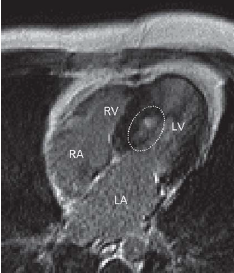 [Speaker Notes: DEOMONSATRATING LGE]
CARDIAC CATHETERIZATION
Diagnostic cardiac catheterization is useful to determine the degree of LVOT obstruction, cardiac hemodynamics, the diastolic characteristics of the left ventricle, LV anatomy and  coronary anatomy
Reserved for situations when invasive modalities of therapy, such as a pacemaker or surgery, are being considered
Therapeutic cardiac catheterization interventions, include transcatheter septal alcohol ablation
The arterial pressure tracing found on cardiac catheterization may demonstrate a "spike and dome" configuration
CARDIAC CATHETERIZATION
CARDIAC CATHETERIZATION
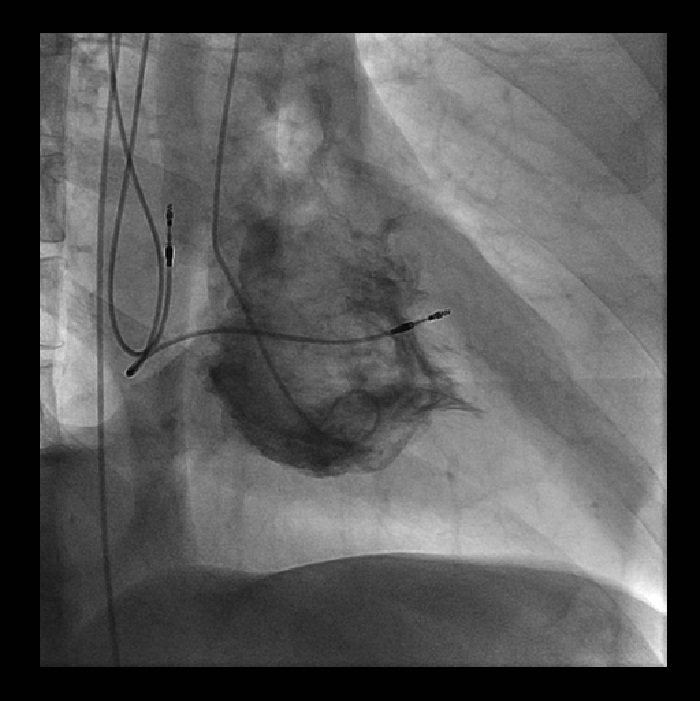 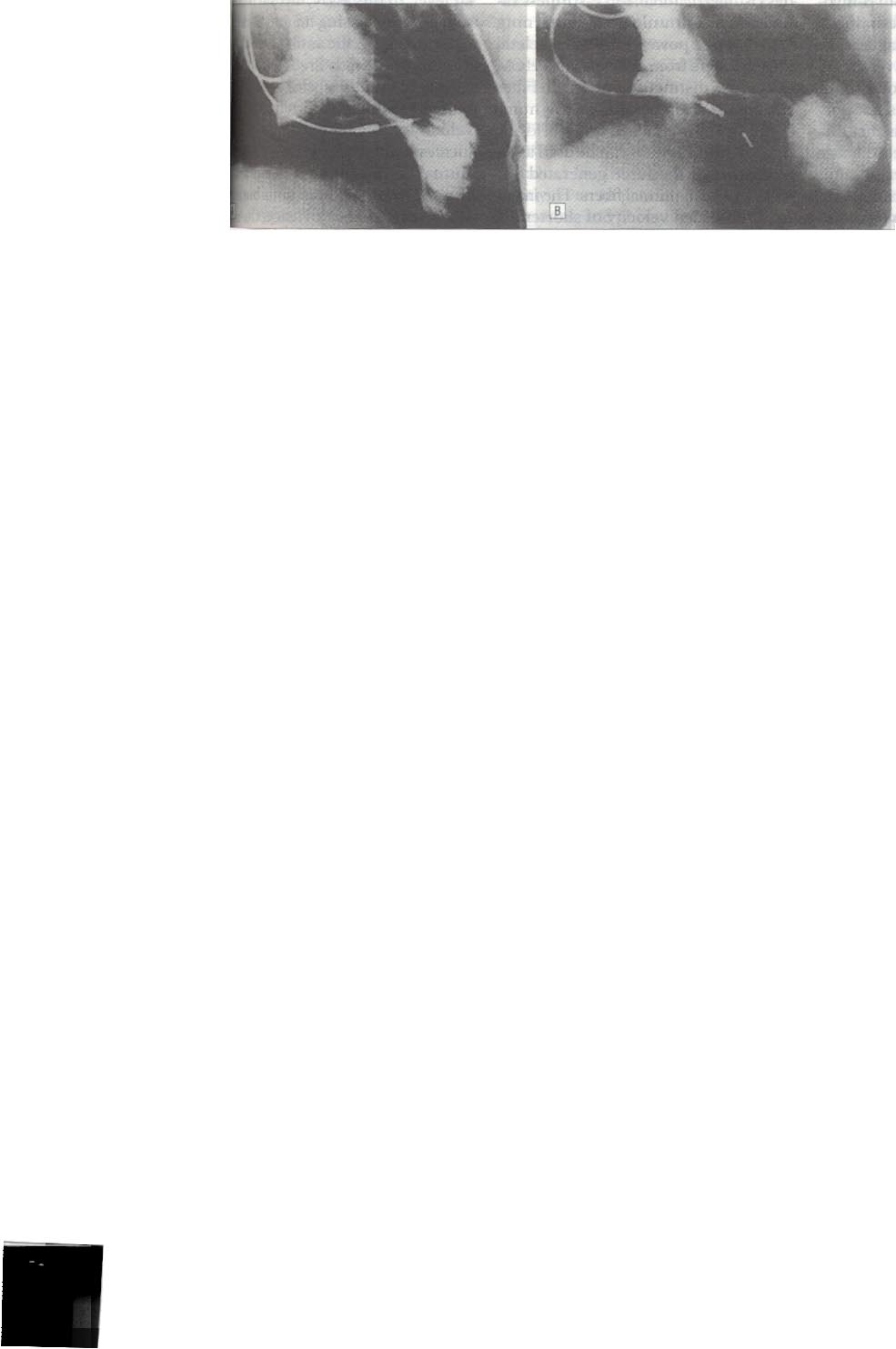 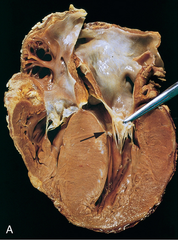 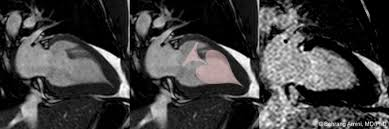 CARDIAC CT !
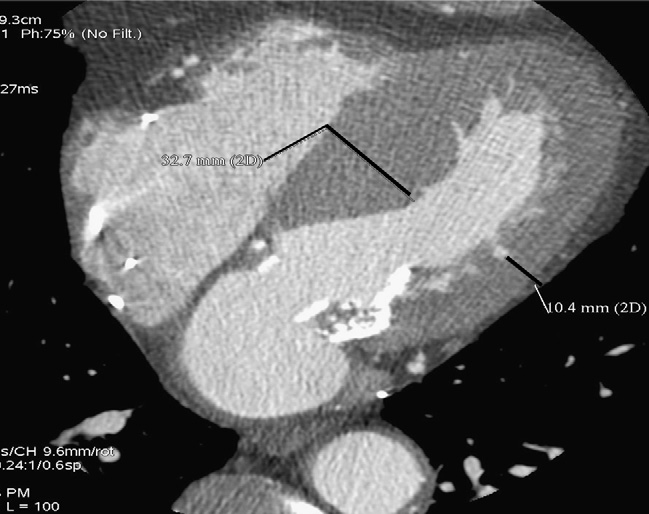 [Speaker Notes: PACEMAKER]
NATURAL HISTORY
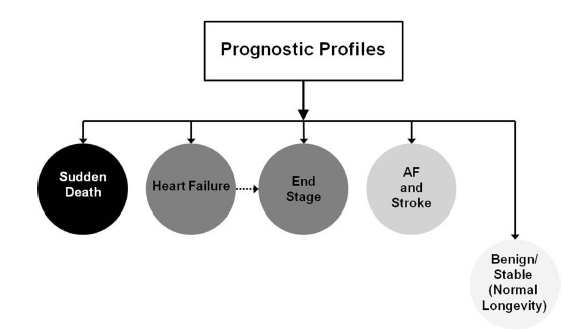 [Speaker Notes: SUDDEN DEATH
HEART FAILURE-DIASTOLIC-SYMTPOMS
END SATGE…
AF…20-30%
STABLE MOST…USUAL SYMPTOMS….>.
CAN BE ALTERED BY A NUMBER OF THERPAEUTIC INETERVENTIONS WHICH IS THE SOLE PURPOSE OF ANY MANAGEMENT STRATEGY…
PROGNOSIS OF THE DISEASE…..]
BURNT OUT HCM
Burnt out HCM  - 3%
Systolic dysfunction EF <50% 
Associated with AF
Wall thinning and cavity dilation
Diffuse transmural scarring 
Progression to refractory heart failure or sudden death 
Mortality 10%/year 
Most reliable risk marker - a family history of the end stage
Medical Treatment
Beta blockers
Slowing heart rate 
Reducing force of LV contraction
Augmenting ventricular filling and relaxation 
Decreasing myocardial oxygen consumption 
Long-acting preparations - propranolol, atenolol, metoprolol or nadolol
Blunt LV outflow gradient triggered by physiologic exercise.
Target resting heart rate - 60 beats/min 
May require up to 400 mg equivalent of metoprolol
Verapamil (class I)
Add on therapy to beta blockers if high doses of beta blockers are not tolerated
First choice when beta blockers are contraindicated 
Maximal doses of 280 mg/day
AVOID in NYHA class IV dyspnoea and hypotension
When used as add-on therapyto look for high grade AV block
Diltiazem – when verapamil cannot be used
Disopyramide 
Negative inotropic effect decreases the gradient and improve symptoms. 
Concomitant beta blockade may be important to prevent rapid atrioventricular node conduction
Between 300 and 600 mg/d 
The corrected QT interval must be monitored 
Anticholinergic side effects in older patients
DRUGS THAN CAN HARM(CLASS III)
Nifedipine, Nitrates, Diuretics -potent vasodilator and hence avoided
Digoxin, dobutamine, noradrenaline, dopamine-positive inotropes
MANAGEMENT OF ACUTE HYPOTENSION IN HOCM 
i.v fluids
phenylephrine
Iv beta blockers
MANAGEMENT OF HCM WITH LV SYSTOLIC DYSFUNCTION
ACEI/ARBS, diuretics-standard HF treatment
Discontinue verapamil, diltiazem, disopyramide (class iii)
[Speaker Notes: THEN HOW DO WE MANAGE HYPOTENSION IN HOCM….]
MANAGEMENT OF AF
A/c AF+ hemodynamically  unstable= DC
A/C AF + angina /pulmonary edema = BB/A–iv
Hemodynamically stable= 3W OAC >>DC
Rate control with oral BB/ CCB
rhythm control with amiodarone
Flecainide and propafenone, should be avoided as they may prolong QRS duration and the QT intervaL
AV nodal ablation F/B DDD/VVIR/CRT IN drug refractory
Radiofrequency ablation (II A)
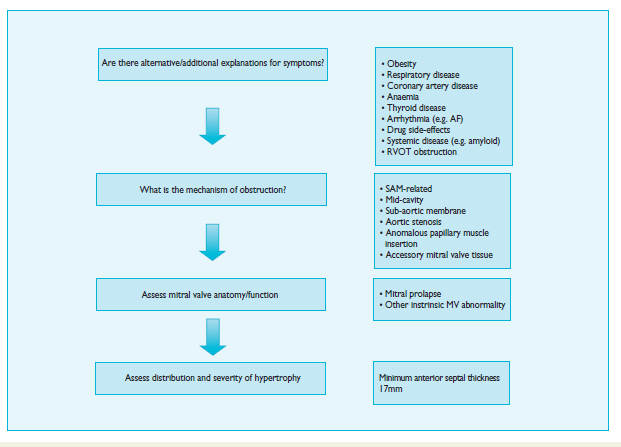 [Speaker Notes: LVOTO MANAGEMENT]
SEPTAL MYECTOMY (Morrow procedure)
Drug-refractory heart failure symptoms
NYHA Classes III and IV or exersional syncope
LV outflow obstruction
gradient ≥ 50 mm Hg
Better surgical candidates 
Younger age
Greater septal thickness (≥30 mm)
Concomitant cardiac diseases –valvular/CAD
Complications
Perioperative Mortality (1-5%)
VSD - 3%
CHB and PPI (5%)
CVA 1-2%
LBBB-40%
Alcohol-Induced Septal Ablation
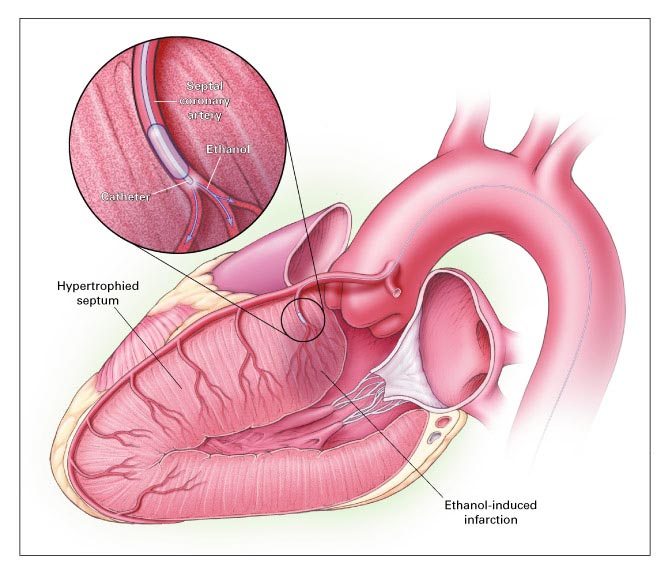 Braunwald, E. N Engl J Med 2002;347:1306-1307
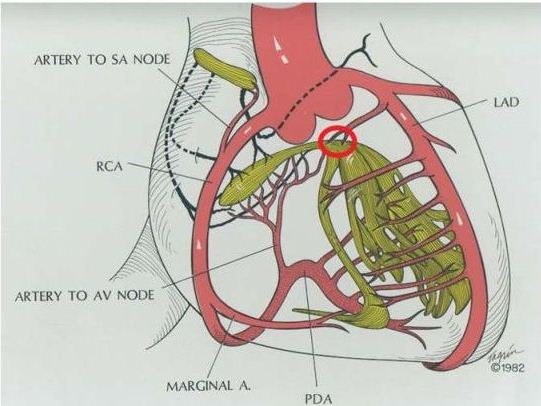 [Speaker Notes: The target septal branch may occasionally
originate from the left main coronary artery, an intermediate
or diagonal branch or the posterior descending coronary
artery.]
TRIPHASIC RESPONSE
OTHER THAN ALCOHOL!!!
Polyvinyl alcohol foam particles,
Microspheres, 
Absorbable gelatin sponges,  
Septal coils
Gross CM, Schulz-Menger J, Kramer J, Siegel I, Pilz B, Waigand J, Friedrich MG, Uhlich F, Dietz R. Percutaneous transluminal septal artery ablation using polyvinyl alcohol foam particles for septal hypertrophy in patients with hypertrophic obstructive cardiomyopathy: acute and 3-year outcomes. J Endovasc Ther2004;11:705–711.
Llamas-Esperon GA, Sandoval-Navarrete S. Percutaneous septal ablation with absorbable gelatin sponge in hypertrophic obstructive cardiomyopathy. Catheter Cardiovasc Interv 2007;69:231–235.
Lafont A, Durand E, Brasselet C, Mousseaux E, Hagege A, Desnos M. Percutaneous transluminal septal coil embolisation as an alternative to alcohol septal ablation for hypertrophic obstructive cardiomyopathy. Heart2005;91:92
Conclusion SA does seem to show promise in treatment of HOCM owing to similar mortality rates as well as functional status compared with SM; however, the caveat is increased conduction abnormalities and a higher post-intervention LVOTG. The choice of treatment strategy should be made after a thorough discussion of the procedures with the individual patient. (J Am Coll Cardiol 2010;55:823–34)
DUAL-CHAMBER PACING
Proposed benefit: 
Pacing the RV apex will decrease the outflow tract gradient  by decreasing projection of basal septum into LVOT
Several RCTs have found that the improvement in subjective measures provided by dual-chamber pacing is likely a placebo effect 
Other treatment
EP
CRT
CARDIAC TRANSPLANTATION/VAD
[Speaker Notes: Decreased projection of basal septum into the LVOT]
EFFICACY OF THERAPEUTIC STRATEGIES
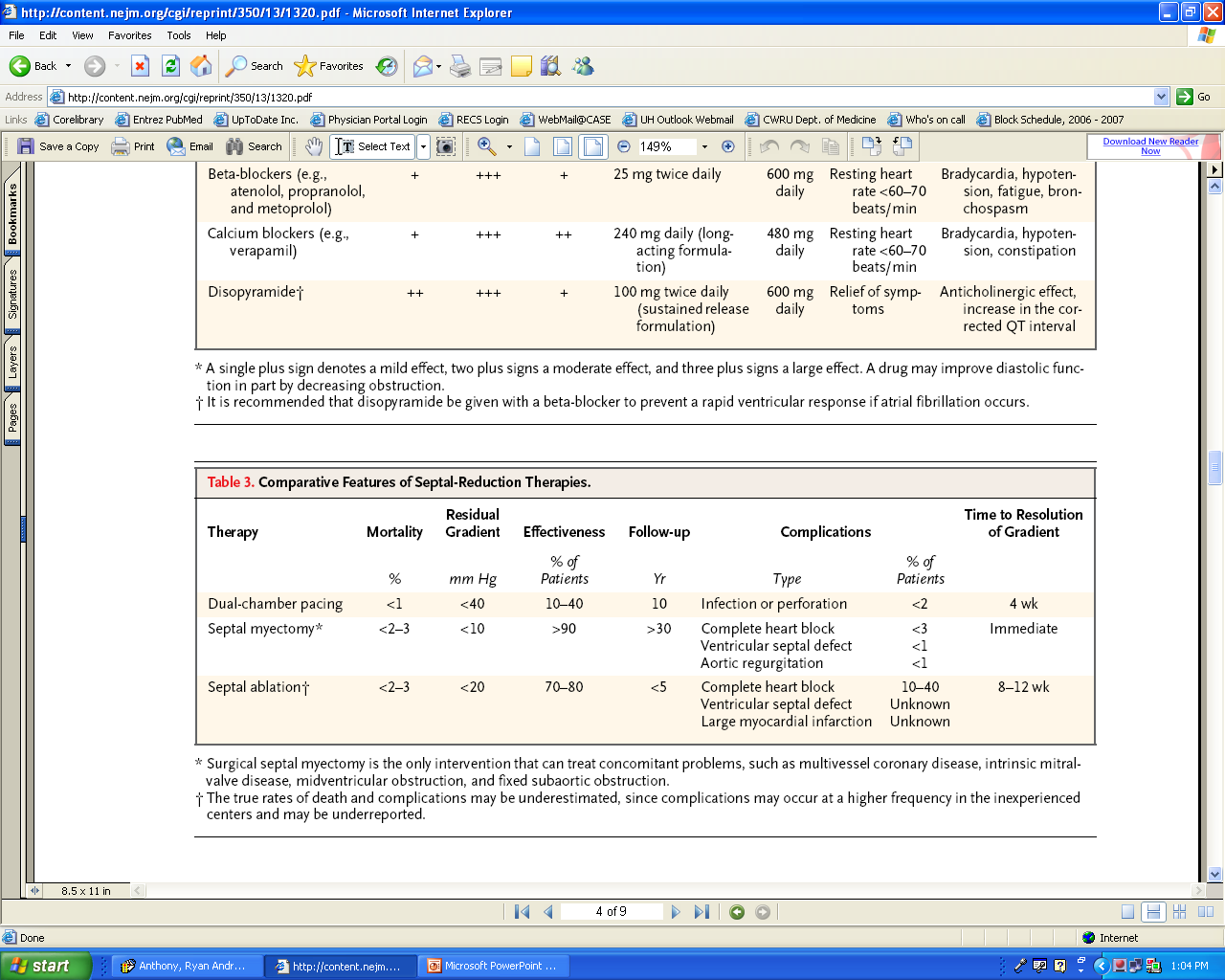 Nishimura et al.  NEJM. 2004. 350(13):1323.
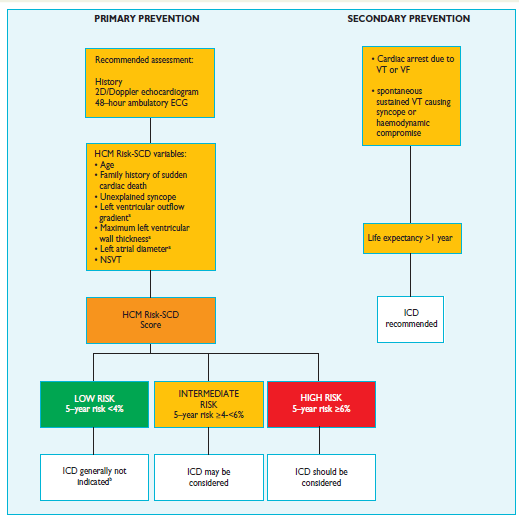 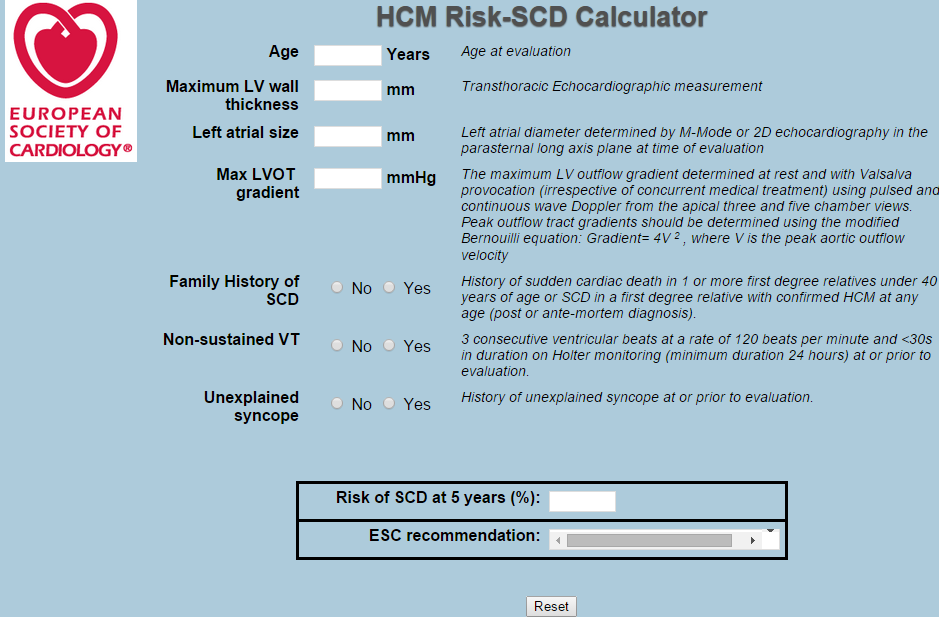 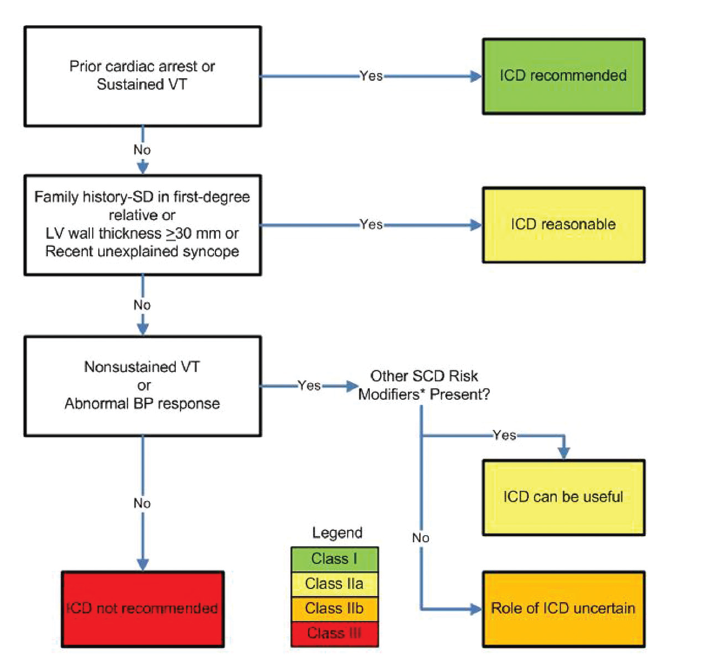 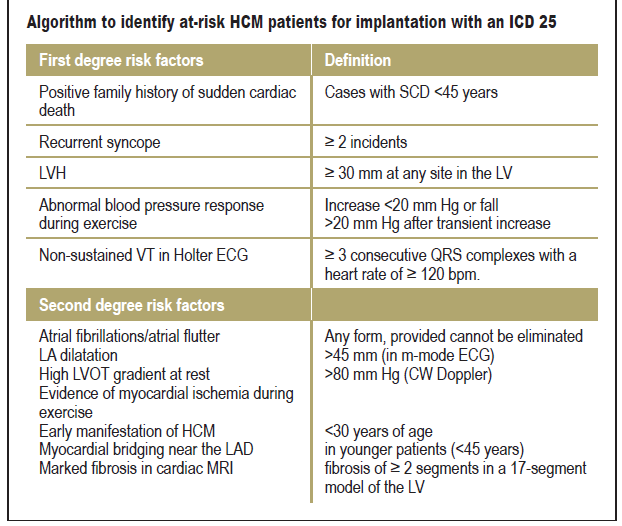 PREGNANCY/DELIVERY
High risk for- LVOT gradient > 50 mmhg
Class III for those with class III/IV systolic dysfunction 
No added risk for patients with  controlled symptoms (II A)
Continue drugs in prgnancy (class I)-watch or fetal bradycardia and growth abnormalities in fetus
Guard against post delivery volume loss
PHYSICAL ACTIVITIES
Low intensity aerobic exercises
Avoid dehydration
Avoid heavy meals
Risk of syncope in high intensity sports
Unpredictability of SCDan other reason to avoid high intensity sports
[Speaker Notes: Examples like golf, bowling,brisk walking…   Well defined in acc 2011 guifddlines on what sports are permitted and a=what not…]
What to expect in future!!!
ASA OVERTAKING SURGERY

ALTERNATIVES TO ALCOHOL

INCLUSION OF CARDIAC MRI IN DIAGNOSIS AND RISK STRATIFICATION

PRECLINICAL DIAGNOSIS WITH ECHO
Thank You